Тест 23Что такое экономика Контрольно-измерительные материалы по курсу «Окружающий мир»к учебнику А.А.ПлешаковаСозданы по материалам сборника И.Ф.Яценко.,  при помощи конструктора Д. Иванова
Использованы изображения - http://images.yandex.ru/
2 класс
Серкина В.Л. - учитель начальных классов
МОУ «Средняя школа № 6» г. Когалыма
Начать тест
Результат теста
Верно: 0
Ошибки: 0
Отметка: 0
исправить
Время: 0 мин. 0 сек.
ещё
Что не является названием отрасли экономики?
Выбери правильный ответ.
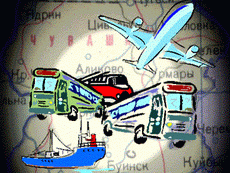 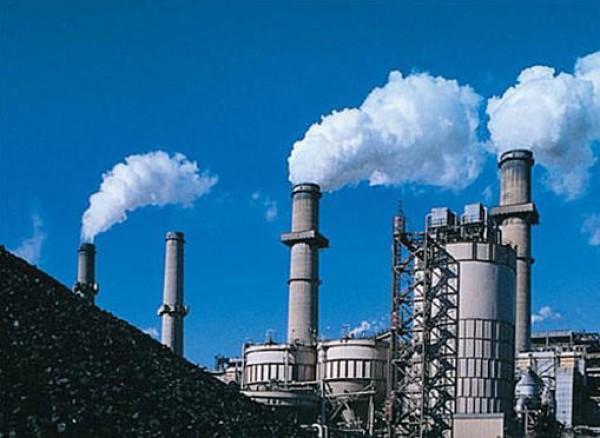 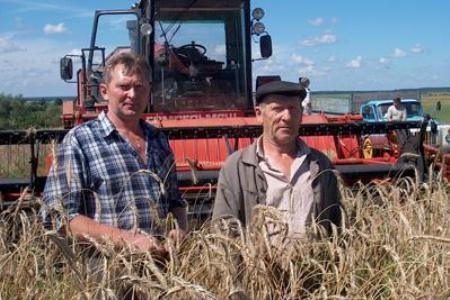 транспорт
сельское хозяйство
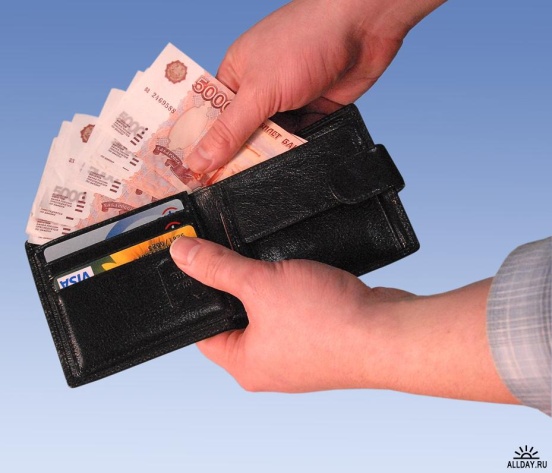 промышленность
деньги
Кто работает в торговле?
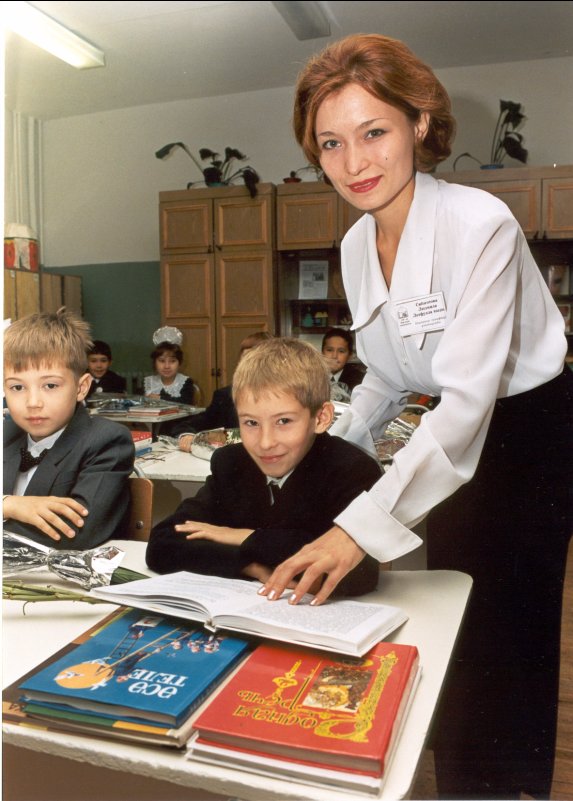 Выбери правильный ответ.
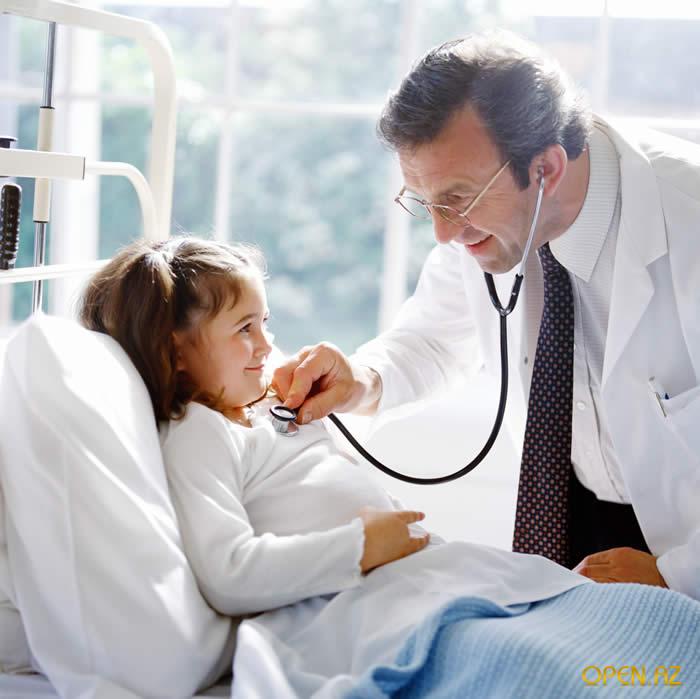 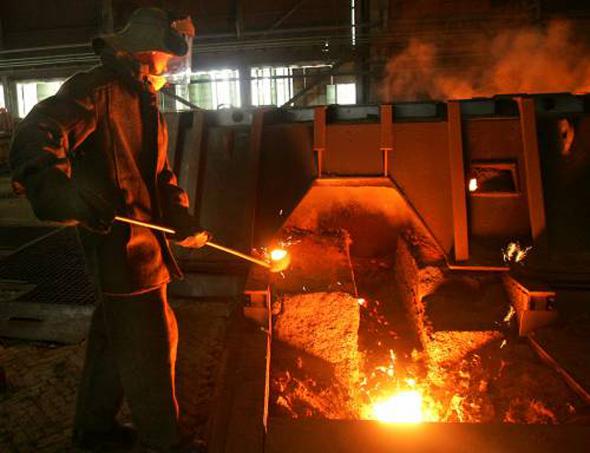 учитель
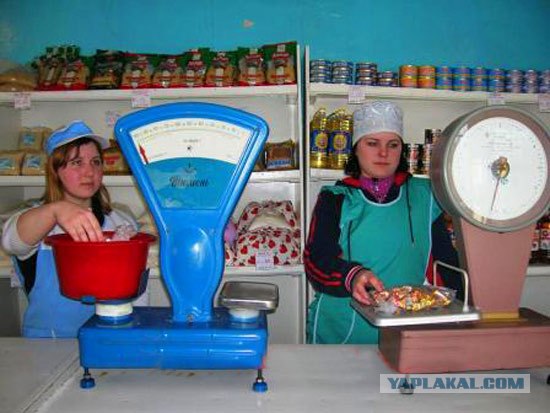 врач
сталевар
продавец
Кто работает в сельском хозяйстве?
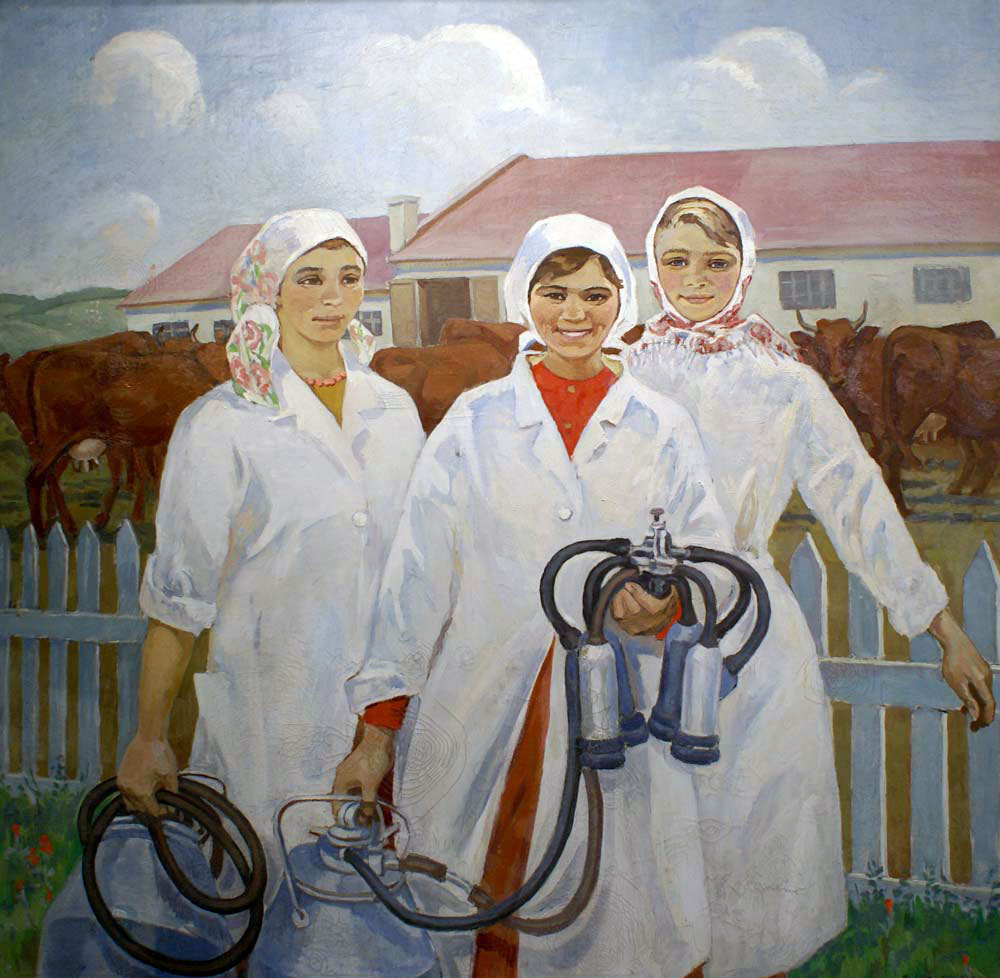 Выбери правильный ответ.
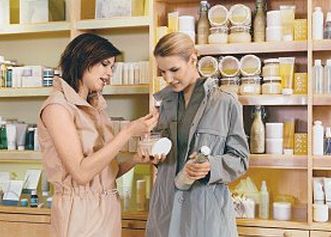 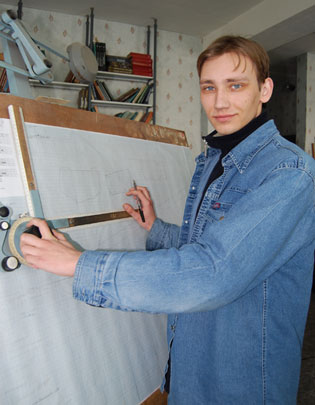 доярка
товаровед
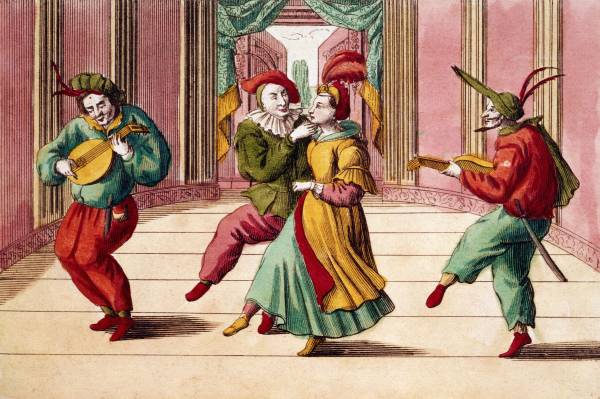 конструктор
актер
Что производит промышленность?
Выбери правильный ответ.
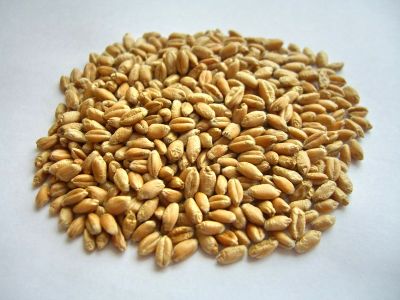 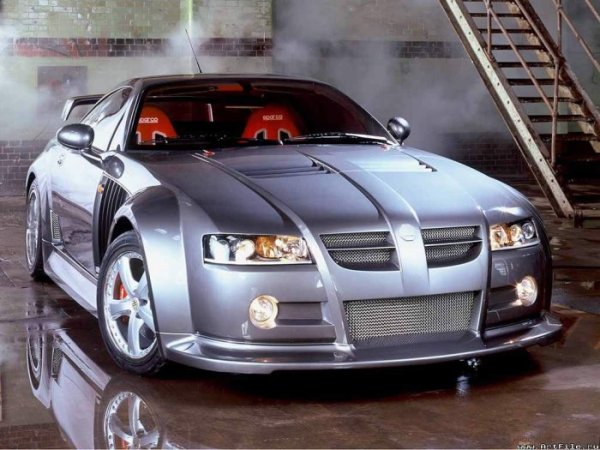 зерно
автомобили
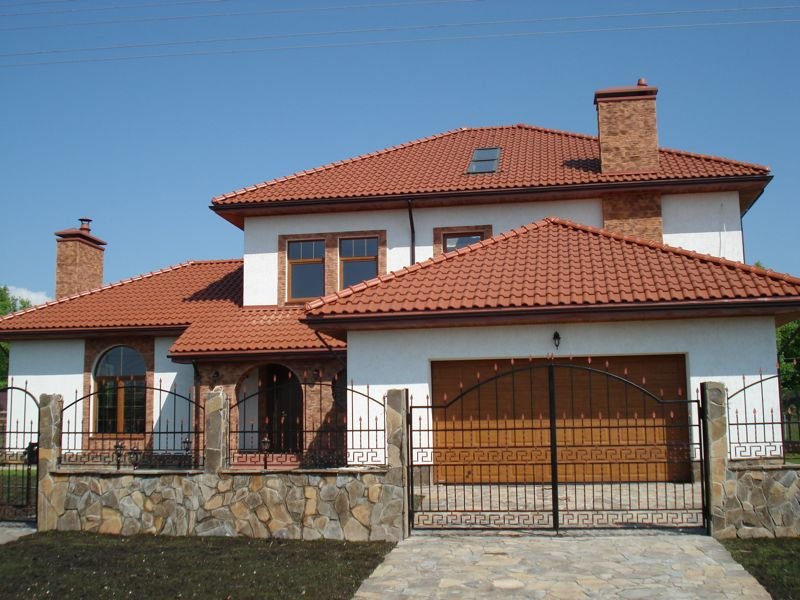 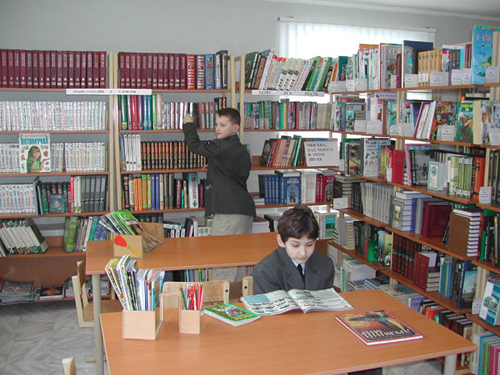 дома
знания
Какая промышленность производит одежду?
Выбери правильный ответ.
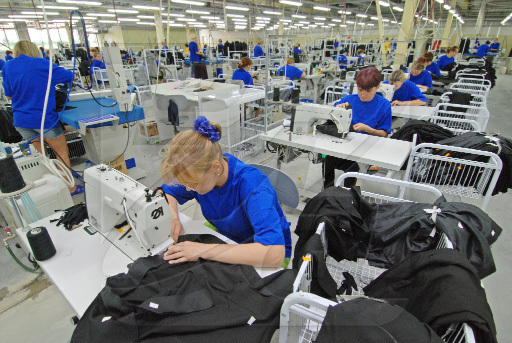 пищевая
металлургия
лёгкая
тяжёлая
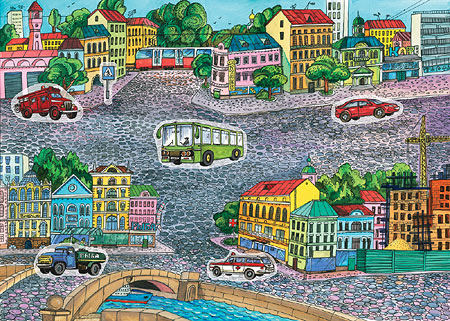 Чем занимаются работники отрасли транспорта?
Выбери правильный ответ.
строят дороги
производят автомобили
ездят на транспорте
перевозят пассажиров
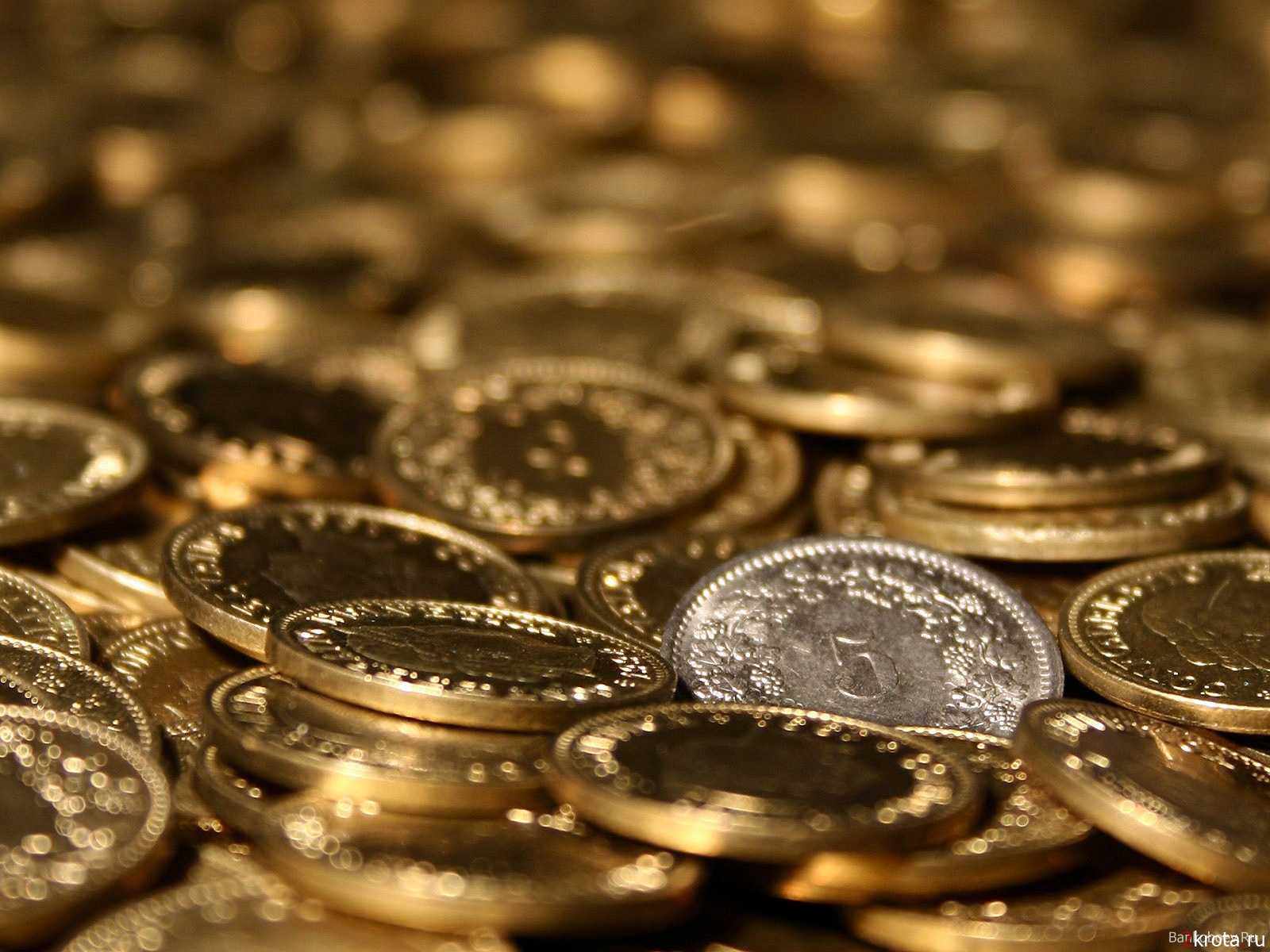 Что раньше выступало в качестве денег при обмене товаром?
Выбери несколько вариантов правильных ответов.
шкуры зверей
слитки металлов
живой скот
посуда
исправить
ответ готов!